Безконфліктне навчання у початковій школі
Рекотова Олена Сергіївна

Бути вчителем початкової школи – це наука та мистецтво.
Наука – у знанні  чітких алгоритмів формування певних навичок, а мистецтво – у вмінні сполучити  ефективні методи та прийоми та  створити комфортне безконфліктне навчальне середовище на запит сучасних дітей початкової школи.
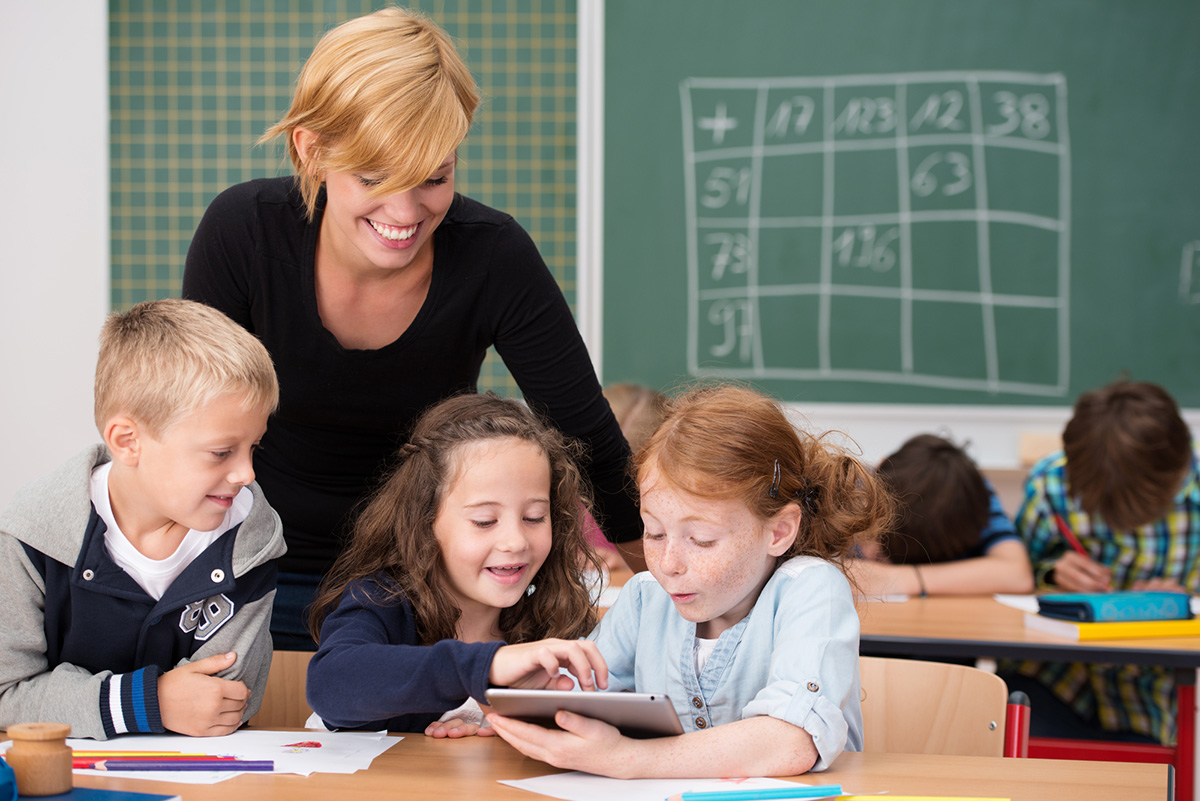 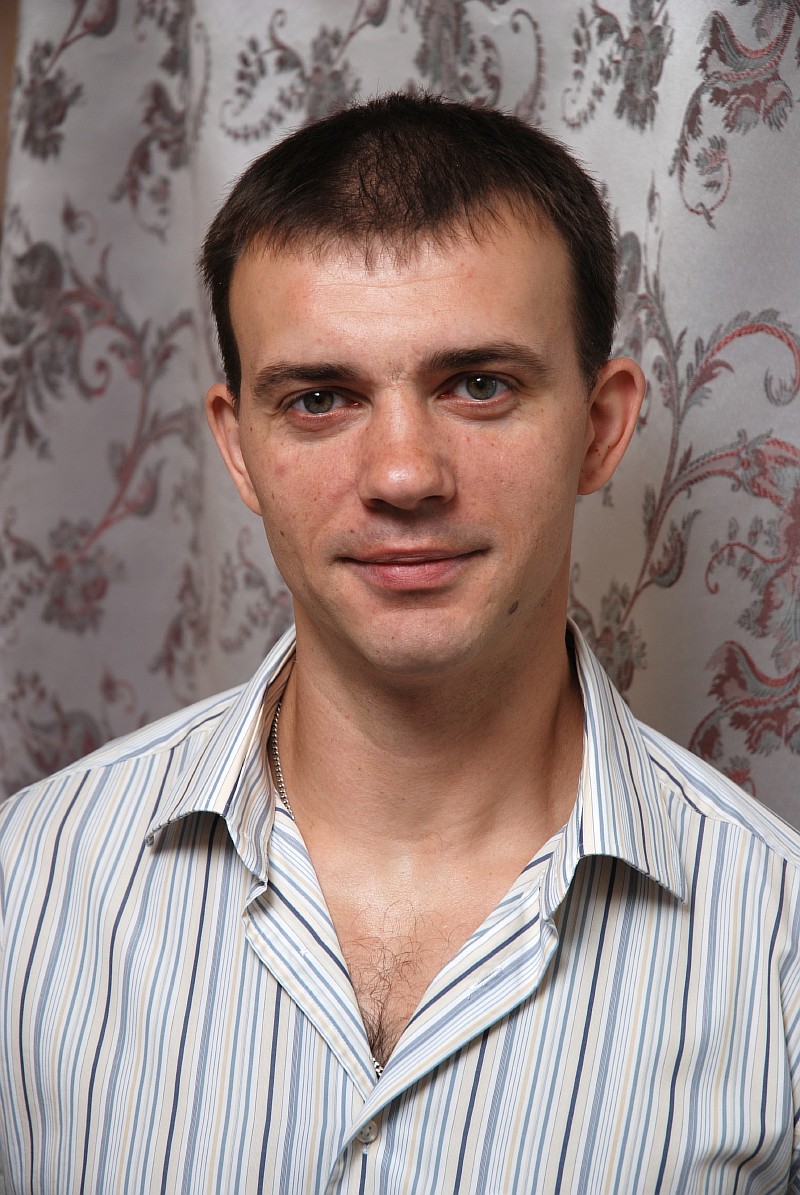 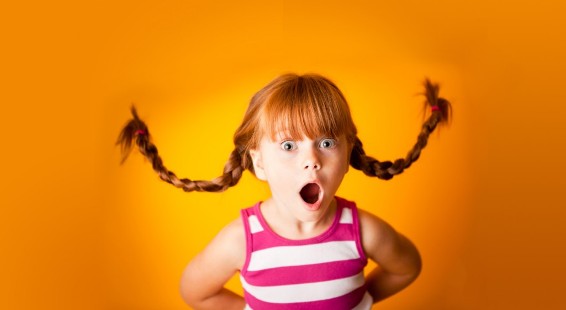 Розкриємо теми:
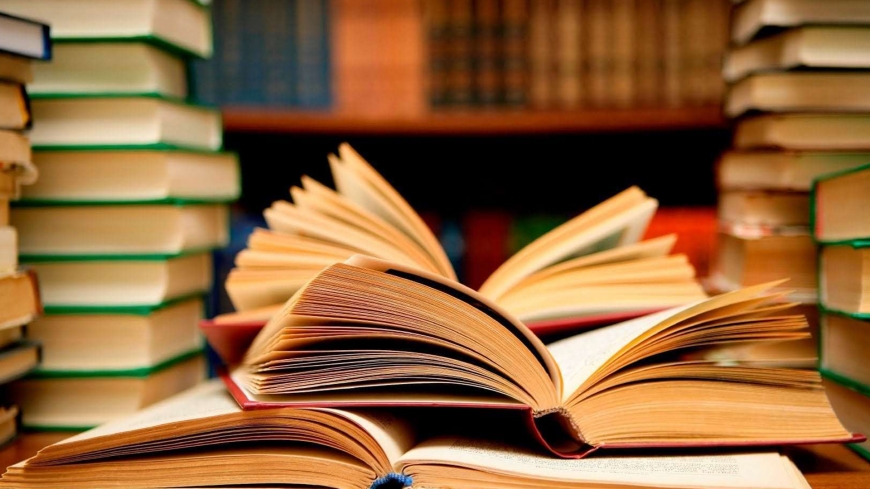 Складові ефективного управління класом;
 що таке конфлікти та чому вони виникають;
- хто бере участь у суперечках та які їхні ролі;
- емоції в конфліктах: заважають чи допомагають;
- що таке маніпуляції та як від них уберегтися;
- як протидіяти булінгу в школі;
- як застосовувати медіацію як ефективний спосіб вирішення спорів у школі.
Під час вивчення курсу ви оволодієте наступними компетентностями:
Здатність застосовувати  знання ефективного управління класом  у практичних ситуаціях;
Здатність використовувати різні методи  та прийоми навчання   для  ефективного безконфліктного навчання;
Здатність розрізняти маніпуляції, їх учасників та протидіяти булінгу у школі;
 - як застосовувати медіацію як ефективний спосіб вирішення спорів у      школі;
 - здатність викорстовувати проактивний підхід до дисципліни та створювати комфортний мікроклімат для співпраці учасників навчального процесу  в початковій школі;
На вас чекає чимало корисних порад, практичних вправ та додаткові матеріали, які ви можете зберегти та використовувати за потреби.
Під час вивчення курсу ви оволодієте наступними практичними знаннями:
Як облаштувати комфортно психологічне та фізичне середовище класу;
Як встановити турботливі та дружні взаємовідносини  у дитячому колективі;
Як розробити ефективні правила  та впровадити рутини.
Як ефективно спланувати урок (тайм-менеджмент, чіткі та зрозумілі інструкції, моделювання, паузи для мозку та тіла).
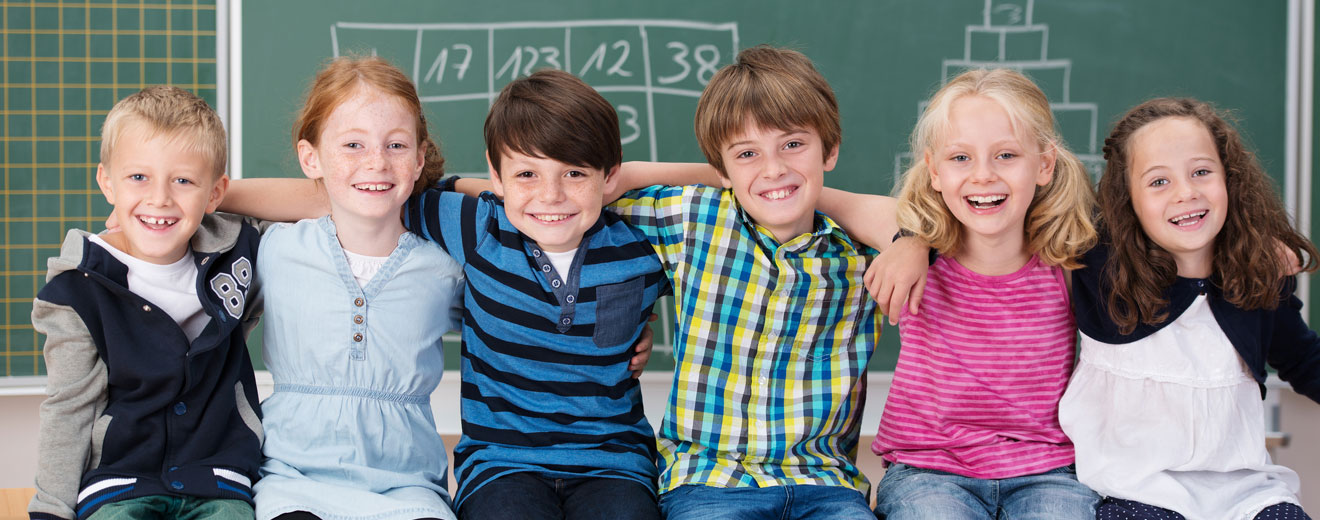 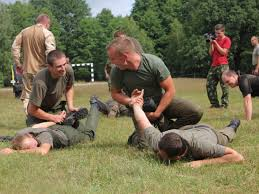 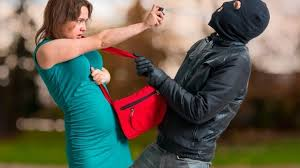 Дякую  за  увагу !
На вас чекає чимало корисних порад, практичних вправ та додаткові матеріали, які ви можете зберегти та використовувати за потреби.
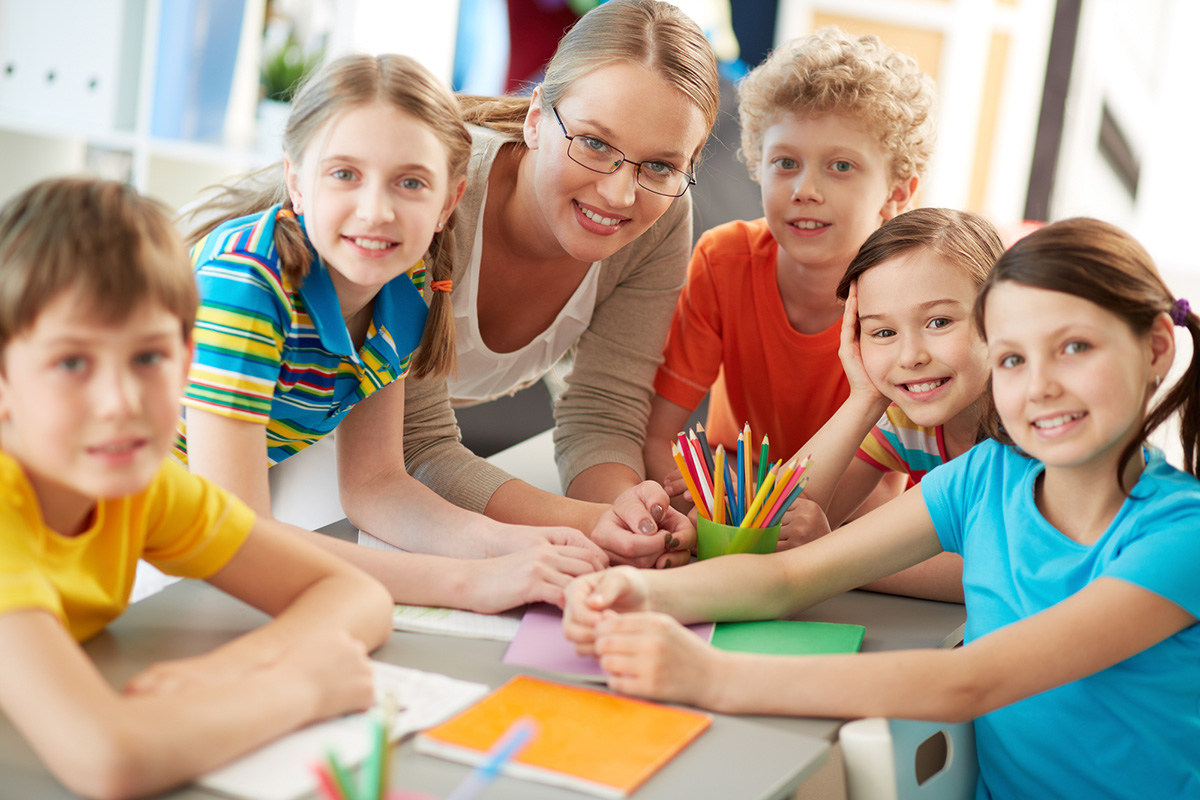